Cellular Mechanisms of arterial hypertension
Prof. Nader Gordjani MD Ph D
Children´s Hospital Offenbach
University of Frankfurt
University of Freiburg
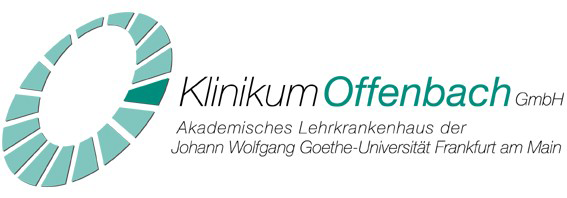 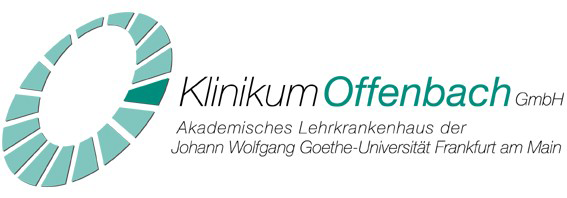 Arterial Hypertension and Salt
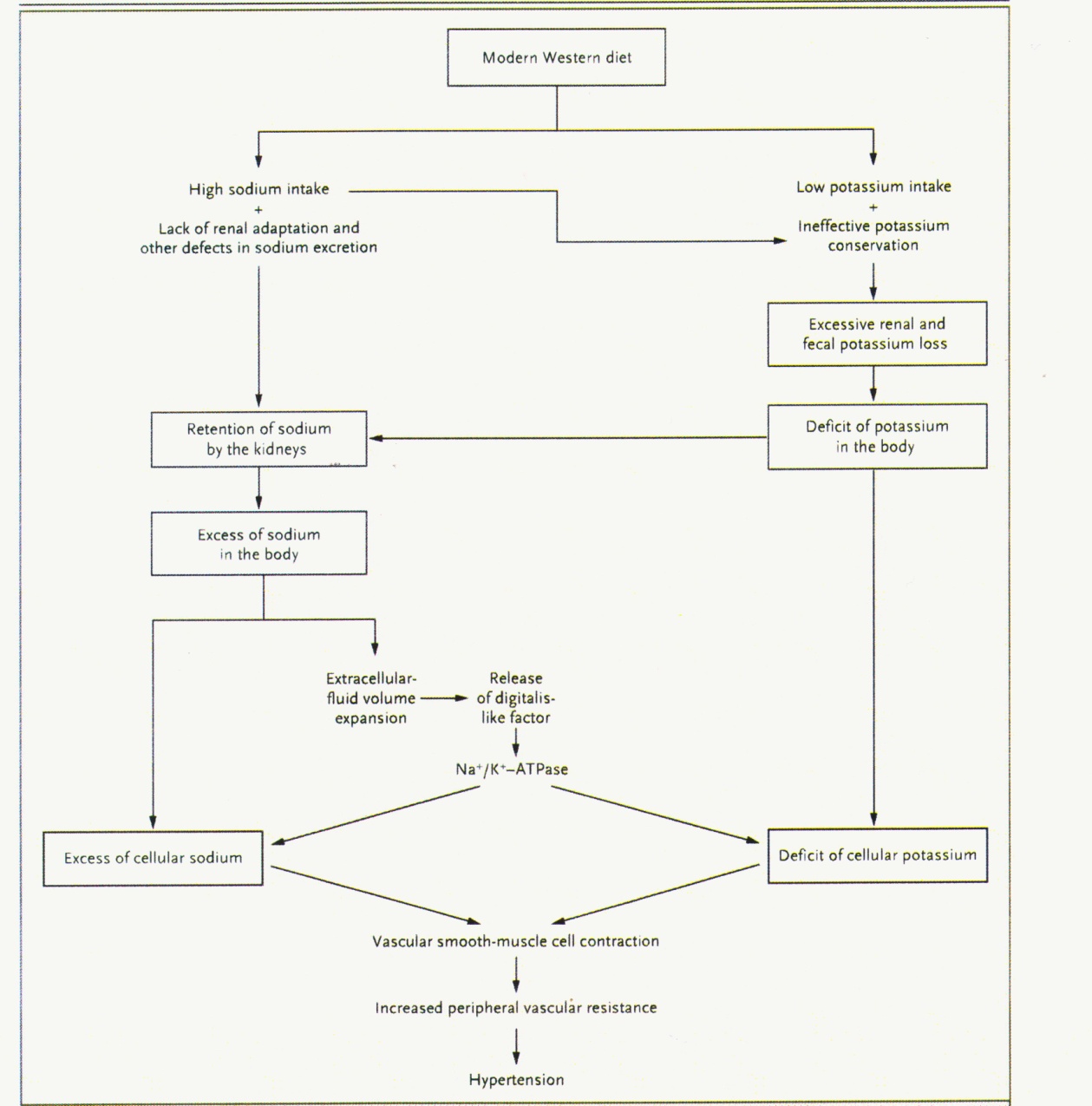 General considerations
Adrogue et al. New Engl J Med 2007
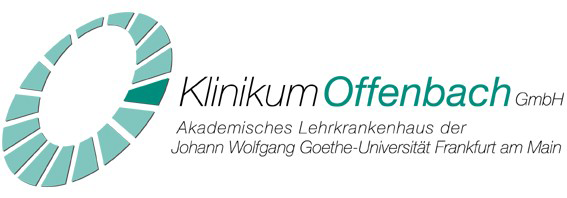 Arterial Hypertension and Salt
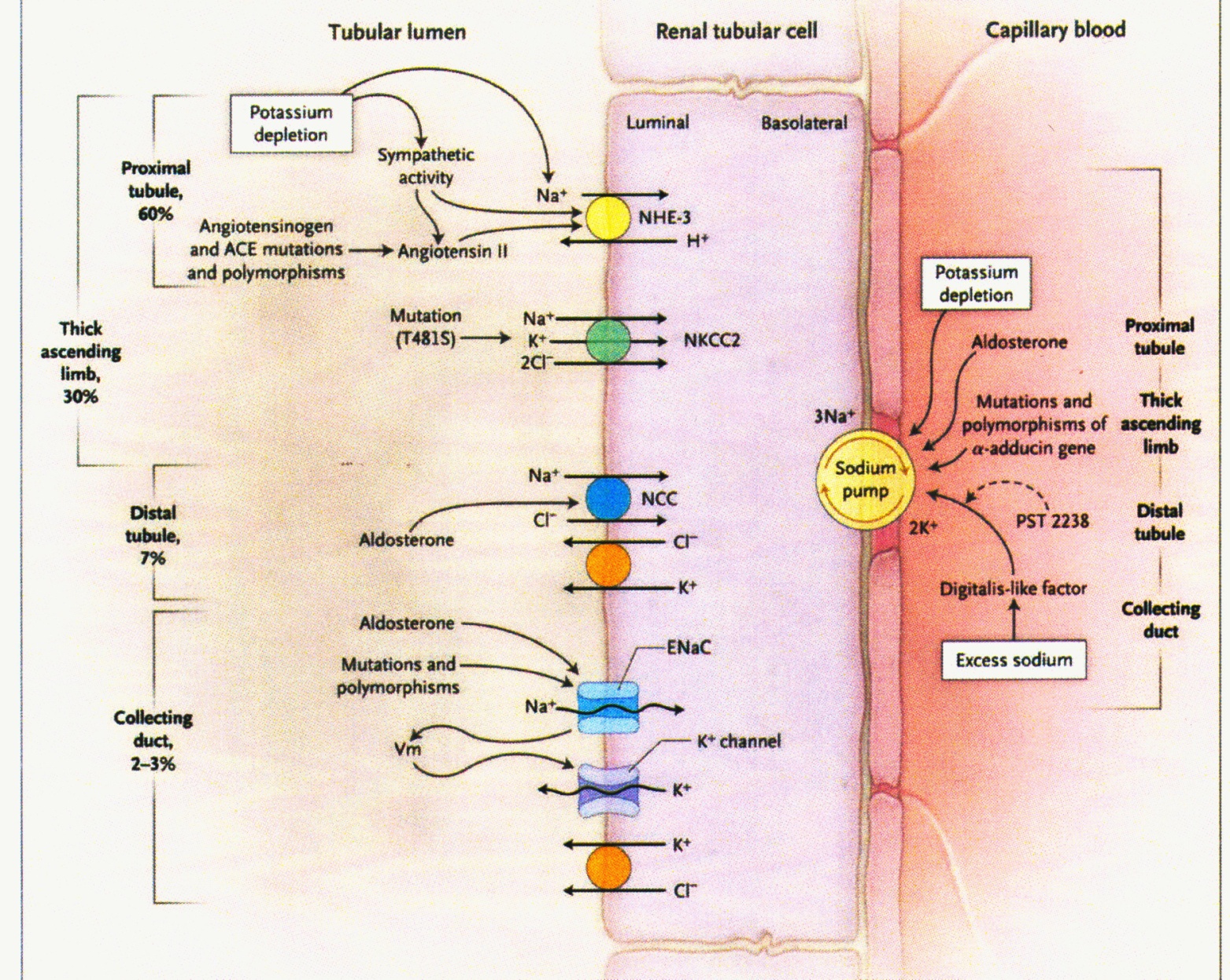 General considerations
Adrogue et al. New Engl J Med 2007
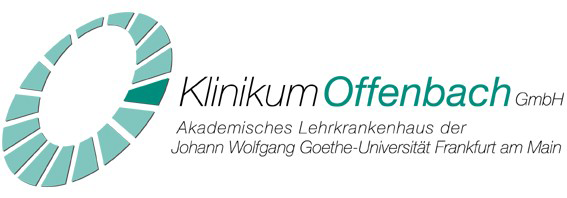 Arterial Hypertension and Salt
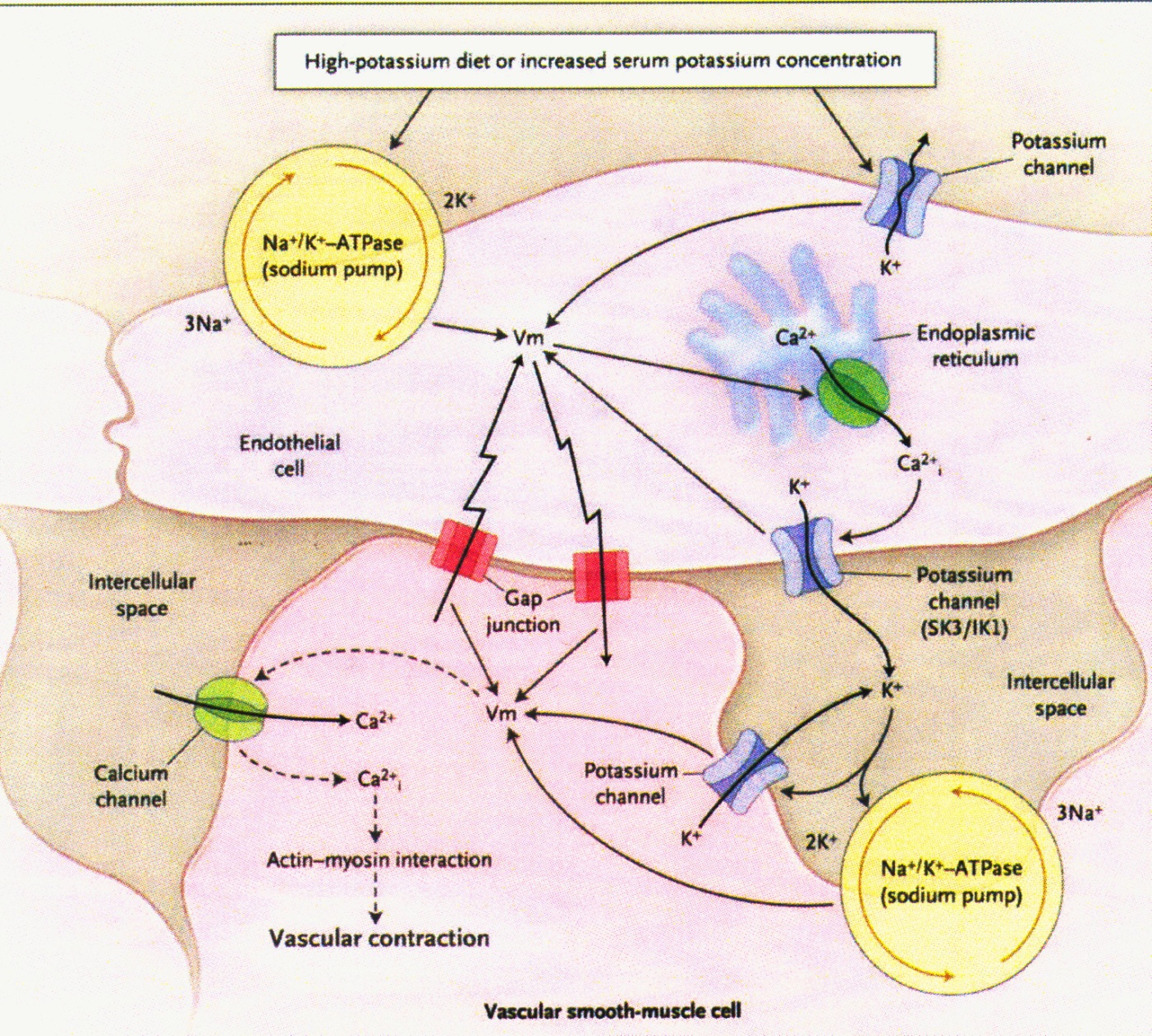 General considerations
Adrogue et al. New Engl J Med 2007
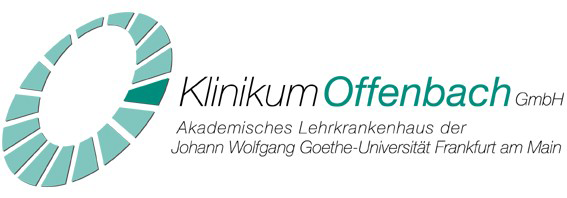 Arterial Hypertension and Salt
General considerations
Gordjani et al. 1987
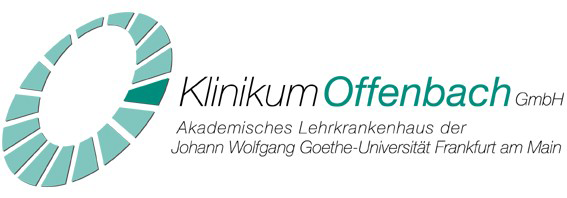 Arterial Hypertension and Salt
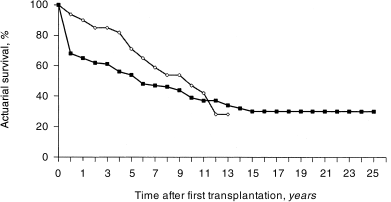 Transplantat Überlebensrate [%]
AZA (n=79)
CyA
CyA (n=79)
General considerations
Jahre nach Transplantation
Offner  et al. 1997
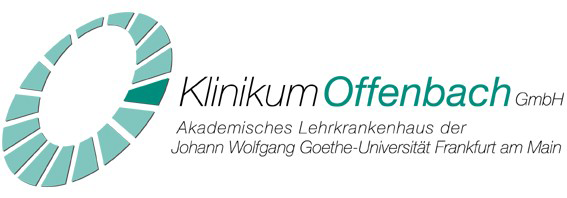 CyA-induced hypertension is salt-sensitive
General considerations
Curtis J. Am J Med 85:134-138 (1988)
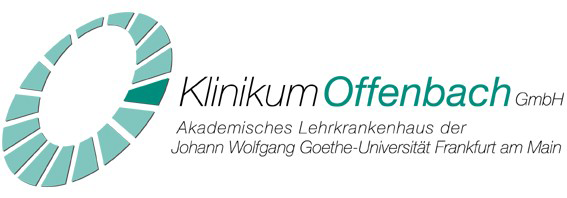 Arterial Hypertension cellular mechanisms
Cyclosporin A
Sympathikotonus
Renin
Angiotensin II
zytosol. Ca2+
Endothelin
Vasokonstriktion
Tubulusepithel ?
Hypertonus
General considerations
Ischämie
Na+/Cl- Retention
Int.Fibrose
TGF-ß
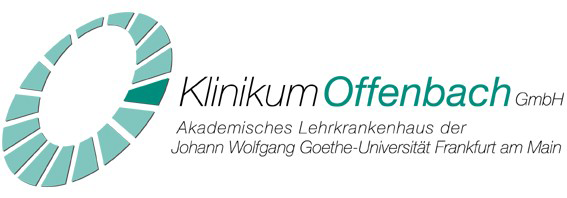 Na+
ATP
K+
H+
Na+
Mechanisms of Volume expansion
Na+

K+,H2O

Cl-
Volumenexpansion
Na+
3
H+
Arterielle

Hypertonie
Ca2+
c AMP
Amilorid


EIPA






HOE 694
1
Blut
Tubulus-Lumen
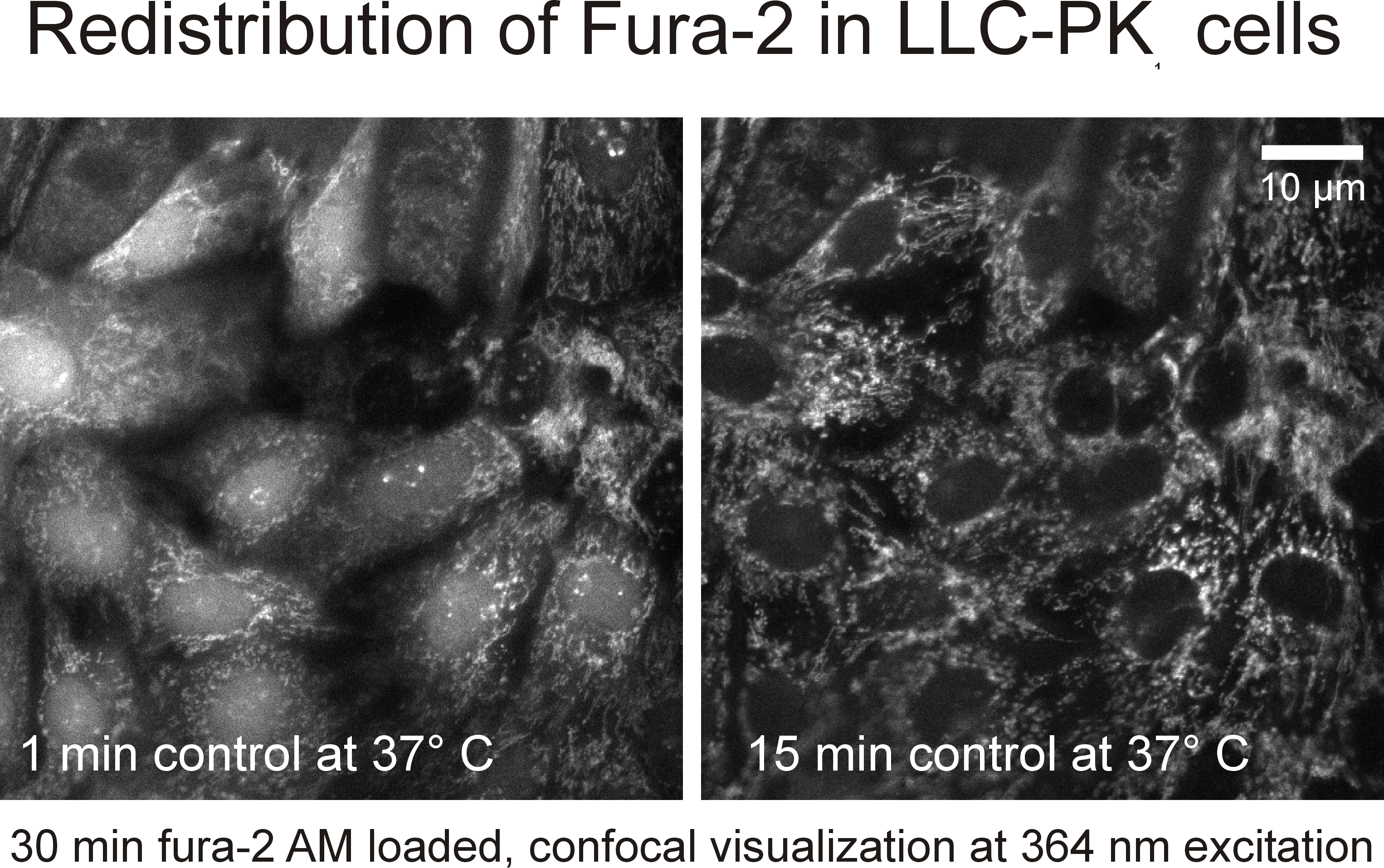 Methods
Fluoreszenzmikroskopie:
	Intrazelluläre Ca2+-Konzentration: Fura 2 
	Intrazellulärer pH: BCECF (NHE3-activity)
Zellkultur:
	LLC-PK1/PKE20
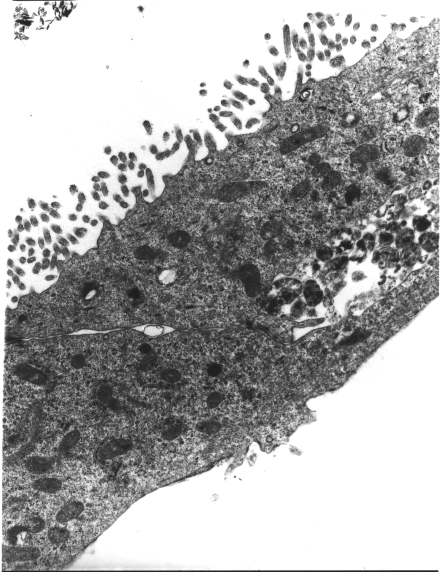 LLC-PK1/PKE20 proximal Tubular cells
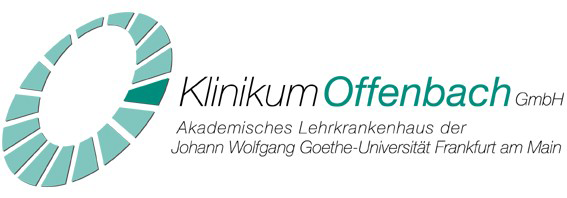 Arterial Hypertension and Salt
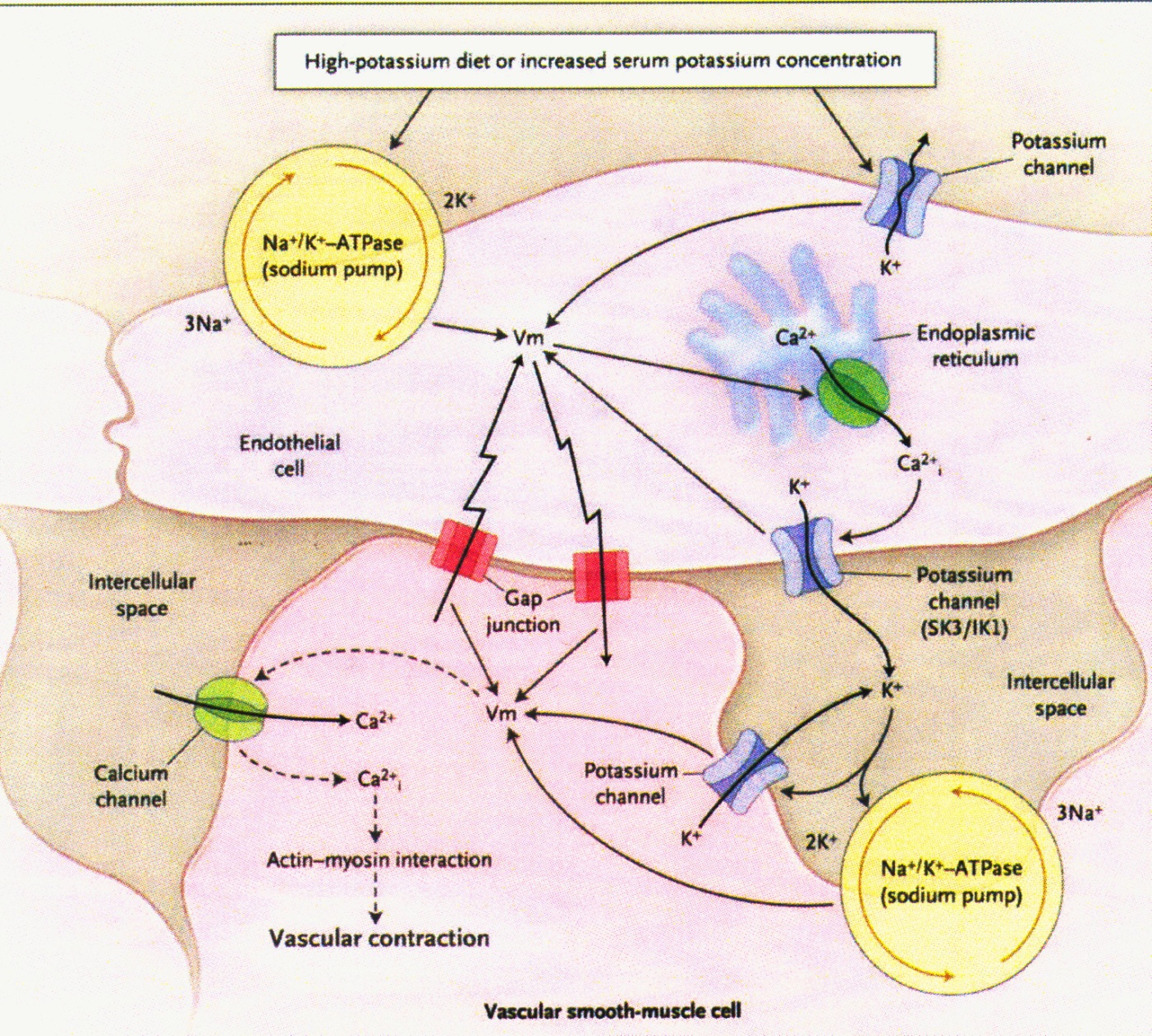 General considerations
Adrogue et al. New Engl J Med 2007
CyA induces Increase of cellular Ca2+- activity of proximal Tubuls of the rabbit
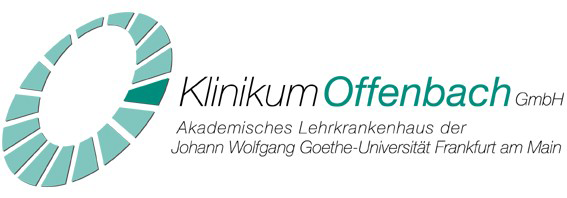 Arterial Hypertension and Salt
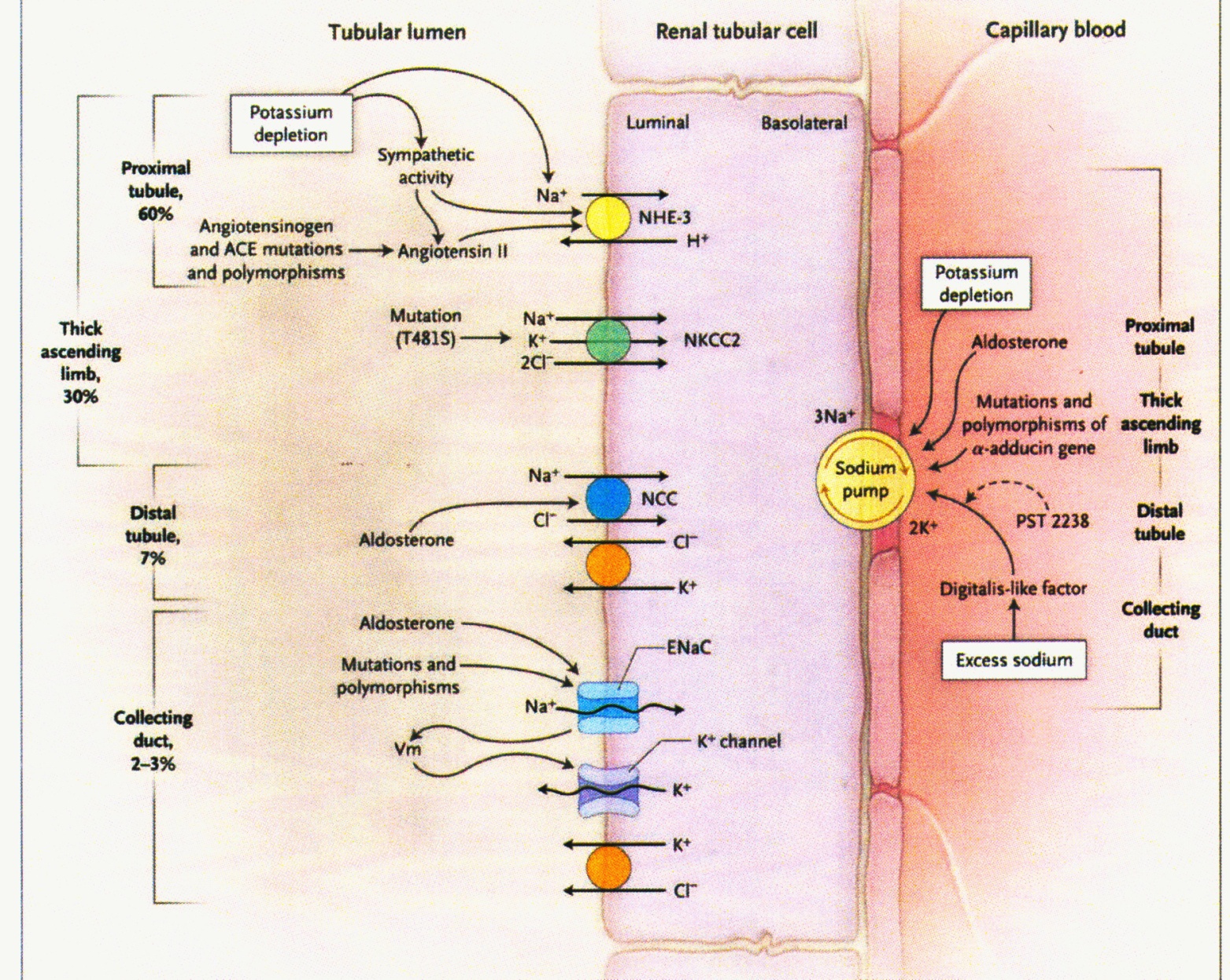 General considerations
Adrogue et al. New Engl J Med 2007
CyA activates Na+/H+-Exchange in dose dependant manner
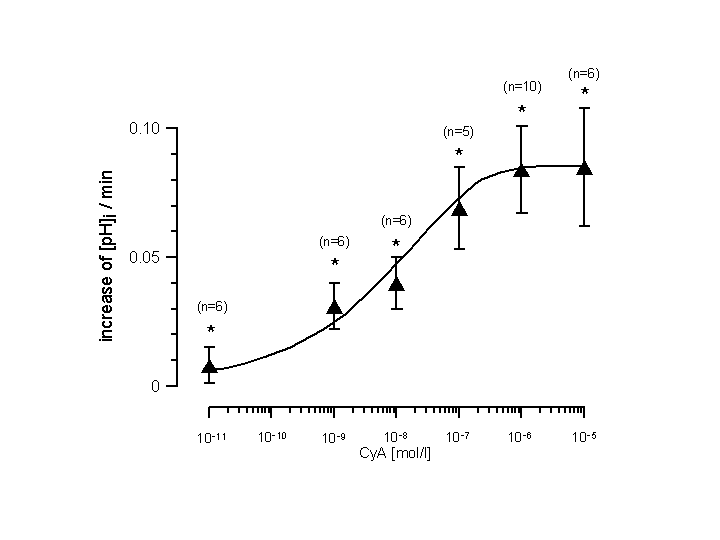 CyA activates apical Na+/H+-Exchange


∆-
Apical NHE3 of LLC-PK1/PKE20 cells can be inhibited specifically
24 h-exposure stimulates NHE3

Stimulation of Na+/H+-Exchange depends on cellular Ca2+-stores
Activation of Na+/H+-Exchange by Angiotensin II via AT-1 Rezeptor
*
*
-
-
Na+
ATP
K+
H+
Na+
Proximal Na+-Reabsorbtion
Na+
K+,H2O
Cl-
Na+
3
H+
Ca2+
Angio II
AT1
CyA
1
Blut
Tubulus-Lumen
Summary of results
Cyclosporin A activates apical Na+ /H+ Exchange (NHE3) on the apical membrane of proximal tubular cells. 
This can cause Na+ /Cl—Retention and secondary arterial hypertension.
NHE3-activation is mediated by Ca2+ release from internal cellular stores:
 directly via stimulation by Cy A
 Through store release by Cy A
CyA may also act via sensitization of AT1 Receptors exagerating the NHE3 response to Angiotensin effect.
Conclusions
Sodium restriction seems justified. 

As monotherapy an Angiotensin-Converting-Enzyme Inhibitor seems appropriate. 

If necessary saluretic therapy can be added.
Matthias Brandis 
Thomas Epting 
Philipp Fischer-Riepe 
Rainer Greger  
Kathrin Hartmann
Karl Kunzelmann
Jens Leipziger 
Viktoria Müller 
Roland Nitschke 
Beth Padden
Anne Catherine Passaquin
Hermann Pavenstädt
Urs Ruegg
Anna Sandqvist
Barbara Schönfeld
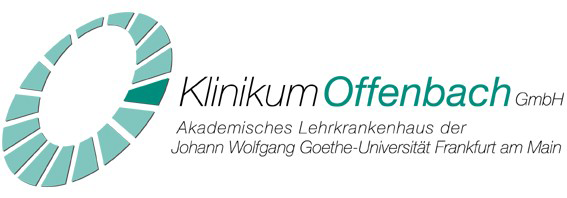 Danke für Ihre Aufmerksamkeit!
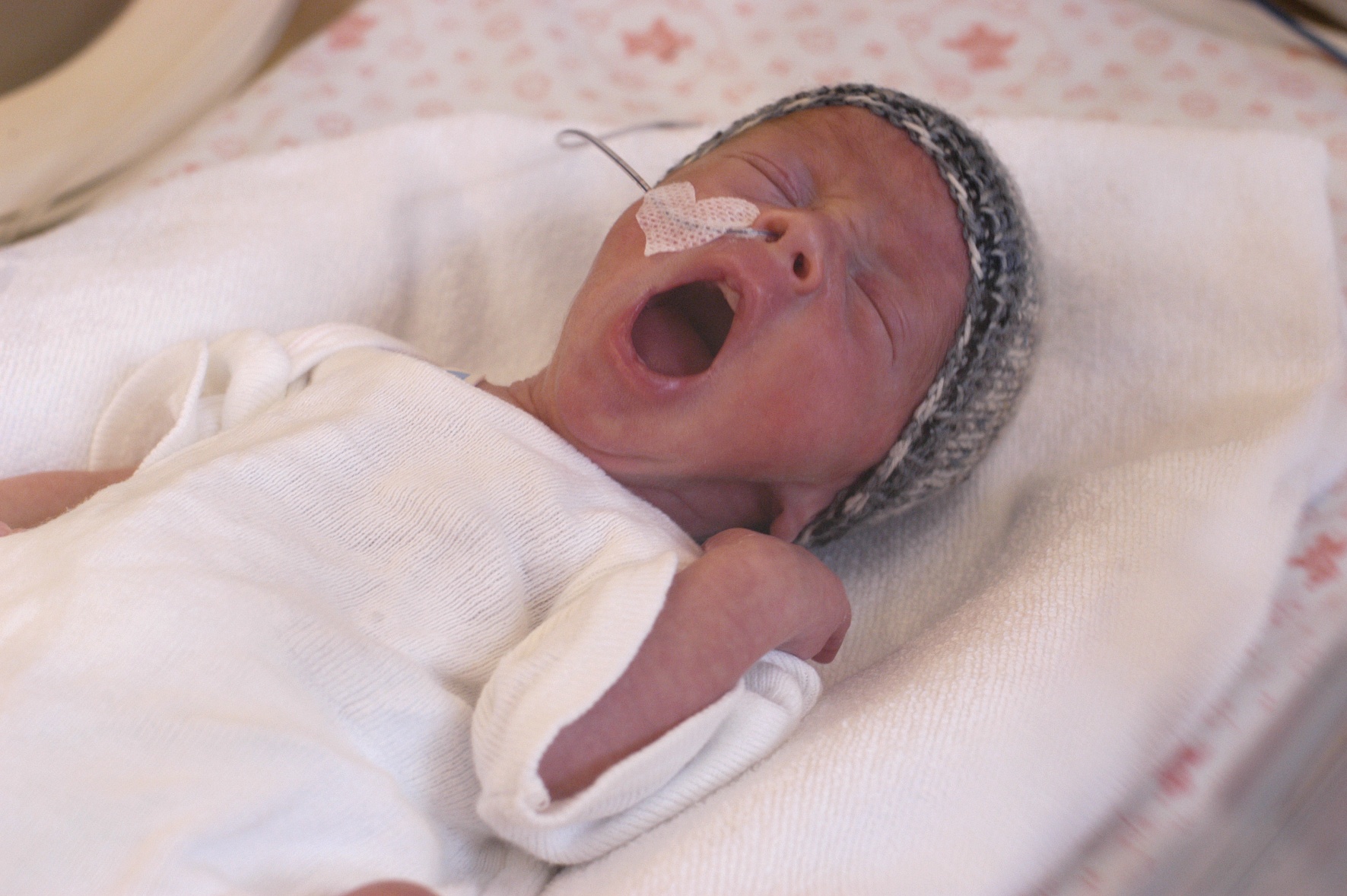 General considerations
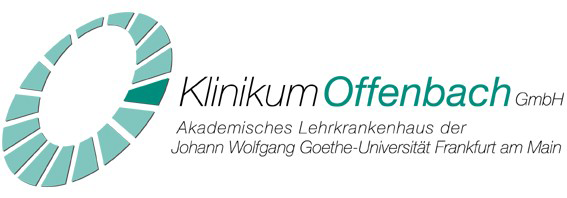 Arterial Hypertension and Salt
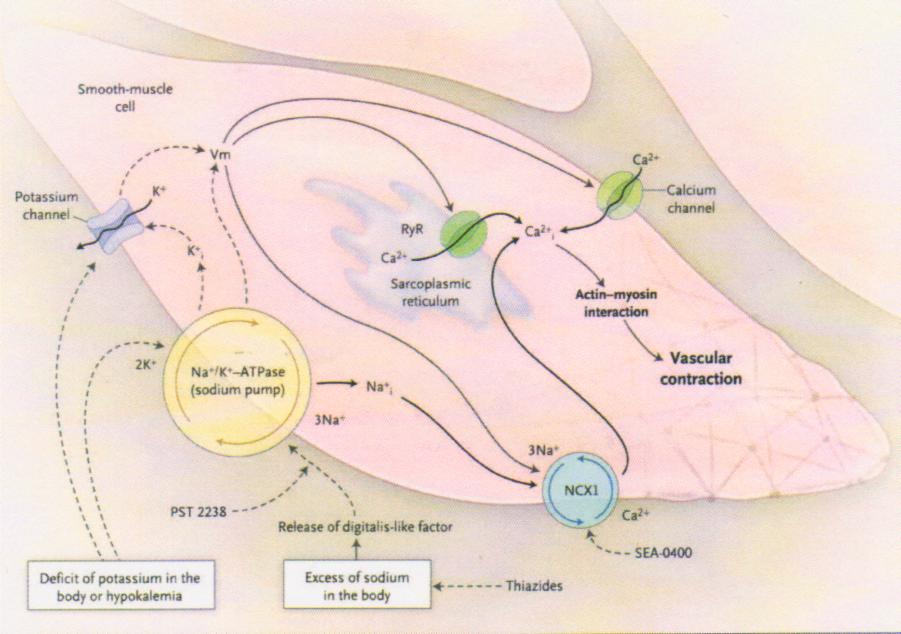 General considerations
Adrogue et al. New Engl J Med 2007